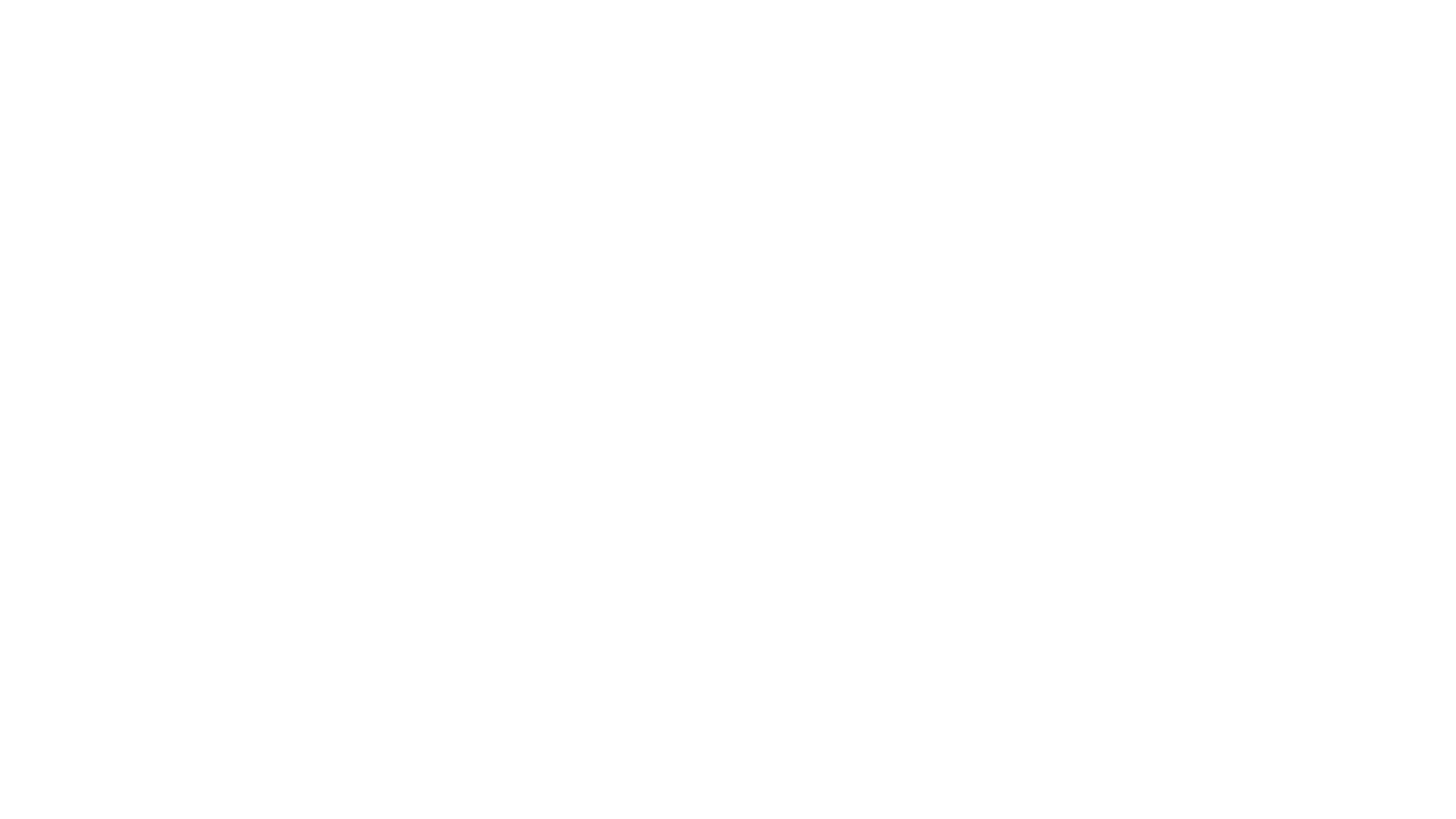 Web kick-off meeting
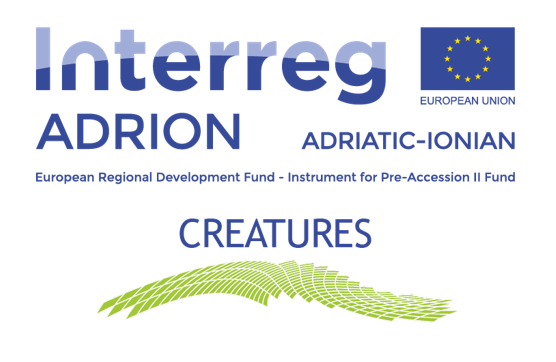 WP4 PRESENTATION
T3 - To develop CreaTourES mobile app and multimedia installations for CreaTourists
Speaker: Dr. Panagiotis KONSTANTINOPOULOS
Partner: PATRAS SCIENCE PARK S.A. (PSP)
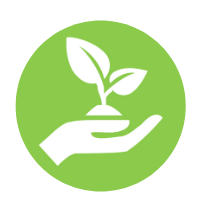 web kick-off meeting | 22 – 23 April 2020
T3 - Contents
Presentation of concept
Partners Involved
Activities, timelines, Outputs, Deliverables
Work plan for FIRST 6 months
Discussion
T3 - Presentation of concept
T3 is related to the development of an innovative mobile app (MA) and multimedia installations (MI) promoted under the ADRION CreaTourES brand.
Mobile app (MA)
Preparatory phase: first technical studies and researches
Development phase: mobile app development
Final phase: mobile app will be tested for 8 months
Mobile app (MA) - Details
Building on the results of the pilot actions previously carried out (T2.4)
Selection and loading on the MA of at least 1 CreaTourES route per PP
The tourist-user will be able to select the ADRION city to visit (among the partners), the period of stay and the preferred CCI sectors (3-5) from the list offered: music, movies, fashion, visual arts, performing arts, design, marketing, architecture, handicraft etc.
The app (filtering) will identify and propose to the ‘CreaTourist’ the most suitable route(s) to satisfy his/her preferences, providing useful information about price, duration, venues (shown on a map), type of activities to be performed, contacts etc.
Interactive space reserved for the exchange of CreaTourists’ comments, opinions and suggestions will be available
Multimedia Installation (MI)
MI will be another original support tool for CreaTourists
Building on and deepening app's contents and the experiential-sustainable aspects characterising the selected route(s)

Official presentation: within the project Final Conference
T3 - Partners involved
PSP will coordinate T3, and will develop the app (MA) and the multimedia product (MI), supported by external experts
All PPs will contribute to define app & MIs' contents, providing translations and regular feedbacks to PSP throughout the development of the tools
All PPs will demonstrate Mi and MI in the selected areas (except for AUEB)

External experts/service providers will be sub-contracted, if needed
 
PSP will be responsible for the app also (at least) during the 3 years following the project end
T3 – Activities & Timeline
T3 - Outputs
* Both outputs related to the Programme Indicator:
COI_2 Increase in expected number of visits to supported sites of cultural and natural heritage and attractions
** Delivery date: 07.2022
Deliverables –T3.1
Deliverables –T3.2
Deliverables –T3.3
Deliverables –T3.4
Deliverables –T3.5
Deliverables –T3.6
Workplan – First 6 months
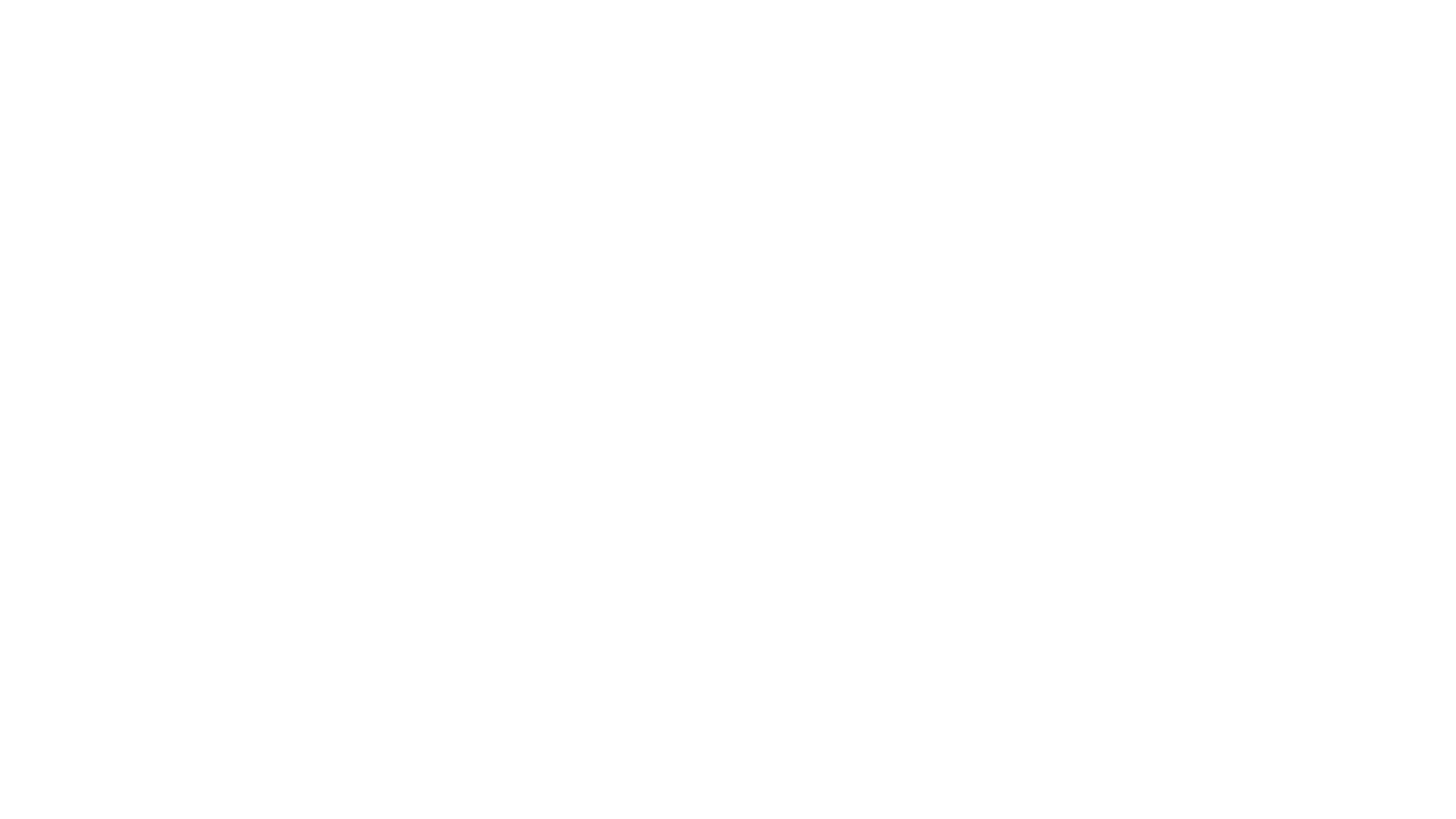 THANK YOU!
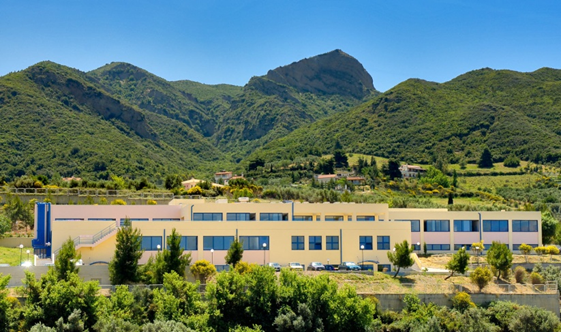 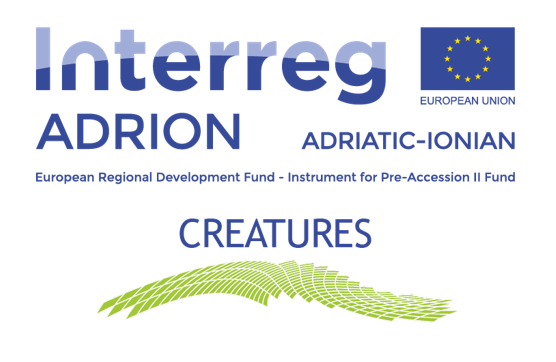 Speaker: Dr. Panagiotis KONSTANTINOPOULOS
Partner: PATRAS SCIENCE PARK S.A. (PSP)
Contact info: pkonst@psp.org.gr; info@psp.org.gr
              URL: www.psp.org.gr  
               Tel.: +30 2610 911550, +30 6977 468431
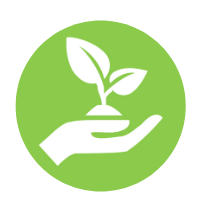 web kick-off meeting | 22 – 23 April 2020